OSHA On-Site Consultation Program
Administered by the BWC
Program Overview
Voluntary
Small employers
<250 employees on site
<500 corporation-wide
High hazard industries
Funding: 86% federal; 14% state (BWC)
Services
Identification of Hazards
Industrial Hygiene (Noise, Air Monitoring, Ventilation, Controls)
Assessment of Safety & Health Management System
BWC Division of Safety & Hygiene
OSHA 
On-Site
DSH
PERRP
OSHA
Enforcement
Citations, fines
Federal employees
Here to save you
Consultation
Free Service
State employees
Here to save you
On-Site Visits
Opening Conference
Walk-through
Closing Conference
Written Report
Summarizes results of the visit
Mailed after visit ends
SHARP
Safety and Health Achievement Recognition Program
Exemption and recognition program
Employers are removed from OSHA’s programmed inspections schedule
SHARP Requirements
<250 employees on site, <500 corporate-wide
1 year operating history
Incidence rates < industry average
2-3 on all attributes on Form 33 (Safety and Health Program Assessment Worksheet)
Incidence Rates
www.bls.gov/iif
National Data >> Nonfatal II Data
Summary Tables - Incidence rates (XLSX)
Total recordable cases and Total with days away from work, job restriction, or transfer (Columns C and D)
Form 33
[Speaker Notes: Leading v Lagging indicators]
Scoring
The following scale is used for scoring the items:
Online Resources
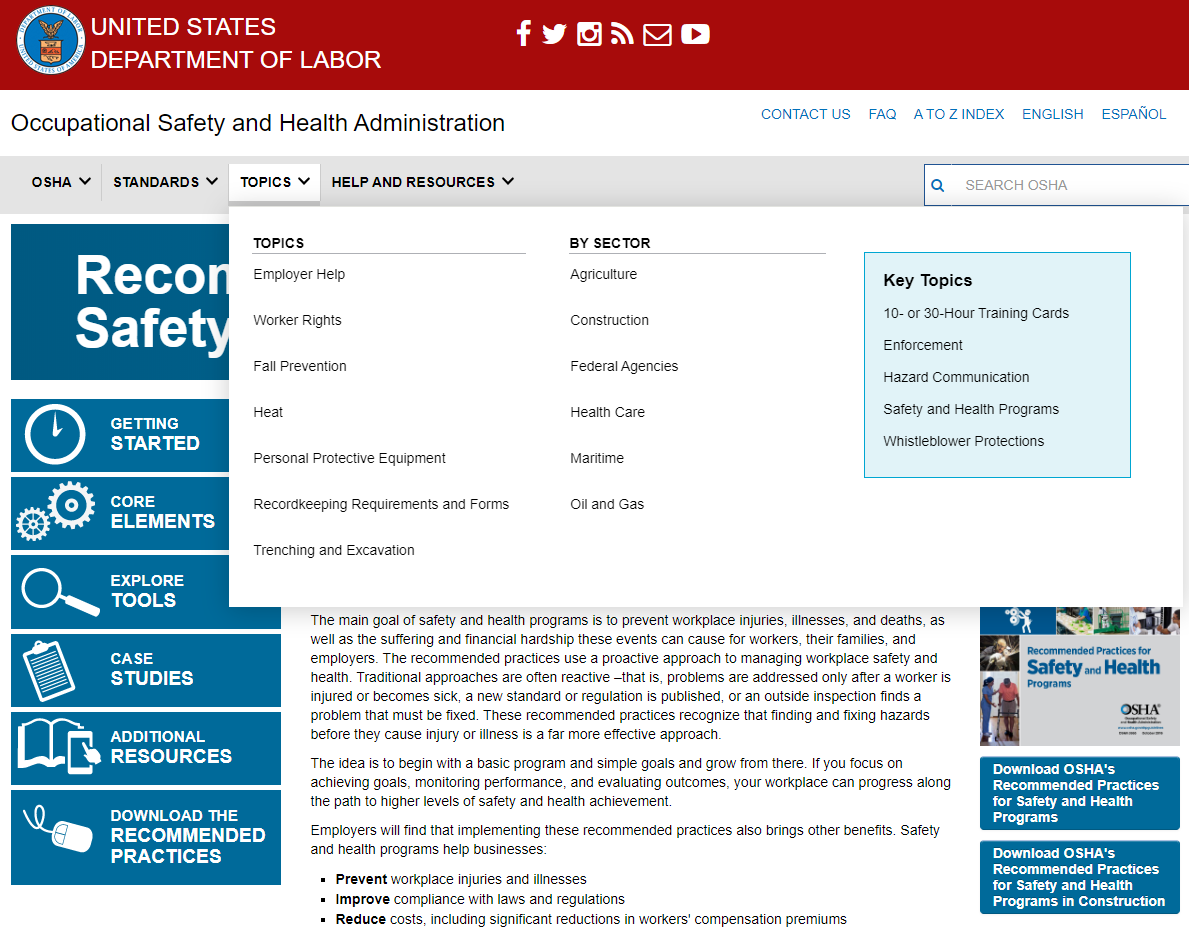 [Speaker Notes: Under Explore Tools, self-evaluation, checklist, and audit worksheet.]
My Service Area
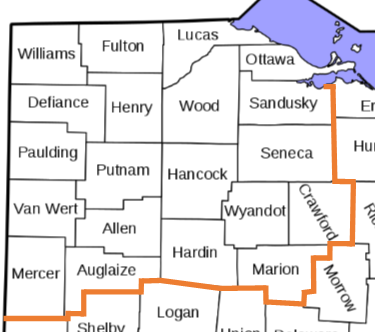 [Speaker Notes: Under Explore Tools, self-evaluation, checklist, and audit worksheet.]
BLS IIF 2018 UPDATE
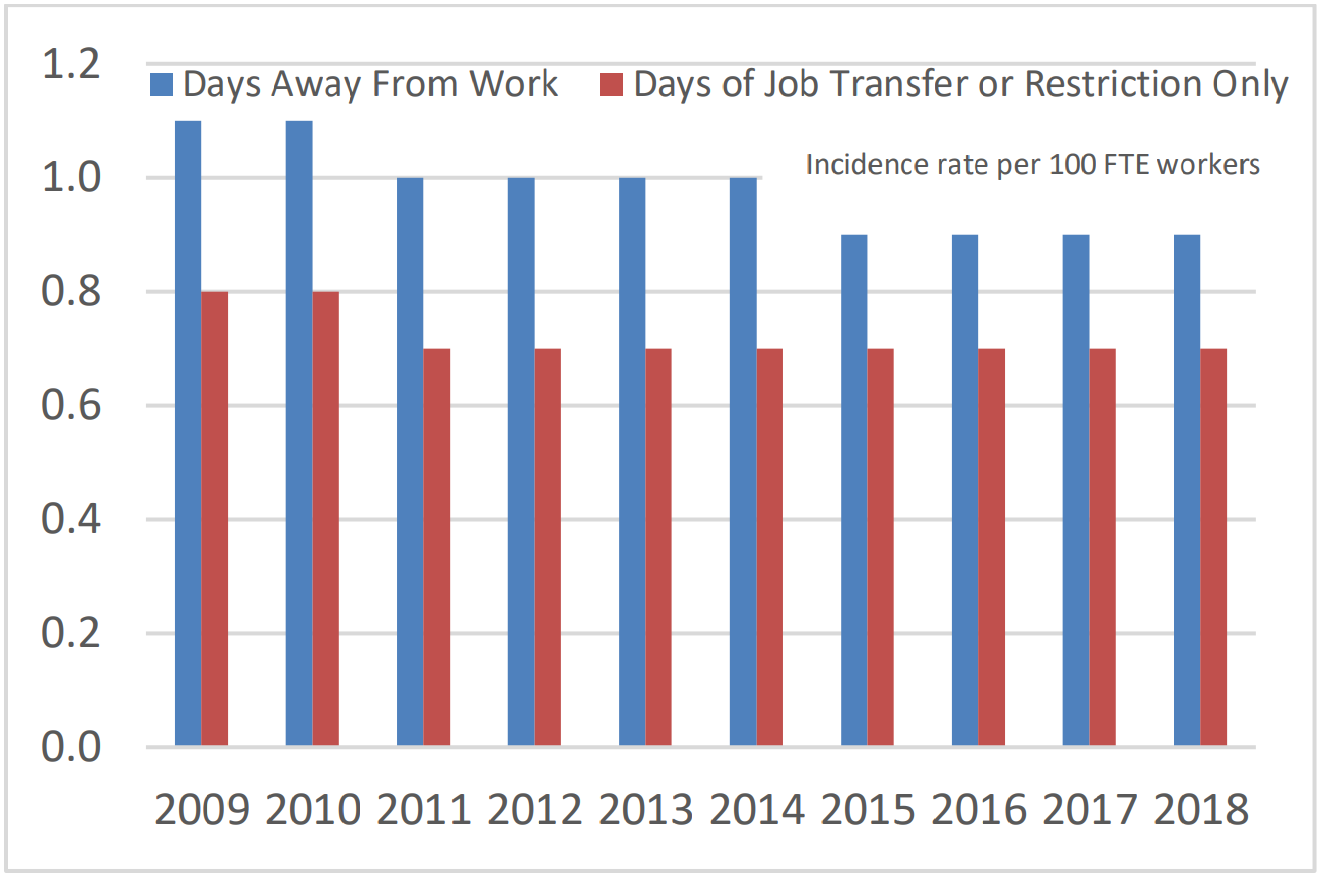 OSHA Initiatives
Safety and Health Programs
Safe + Sound Campaign
Preventing Trenching Incidents
Suicide Prevention
Work Zone Awareness
Grain Safety Campaign
Fall Prevention Campaign
Heat Illness Prevention
Protecting Young Workers
Workers Memorial Day
ICYMI
Department of Labor v. Chambers Construction Co.
DIRECTIVE NUMBER: CPL 03-00-022 EFFECTIVE DATE: 12/10/2019 
SUBJECT: National Emphasis Program on Amputations in Manufacturing Industries
Site Specific Targeting (SST)
Inspection Plan
U.S. Department of Labor to Hold Public Meeting
On Leading Indicators for Safety and Health Programs
National Emphasis Programs
Combustible Dust
Amputations
Hexavalent Chromium
Lead
Primary Metal Industries

Process Safety Management
Shipbreaking
Crystalline Silica
Trenching and Excavation
Regional Emphasis Programs
Building Renovation
Grain Handling Facilities
High Rise Building Construction



Powered Industrial Vehicles
Wood Pallet Manufacturing
Fall Hazards
Contact Us
Phone Call
800-282-1425 – State-wide (Automated) 
614-644-2631 – State-wide 
419-205-4149 – NW Ohio employers 
	Laura Mattimoe
E-mail
Laura.Mattimoe@bwc.state.oh.us 
OSHAOn-SiteRequest@BWC.State.OH.US